ארגון המחשב ומערכות הפעלה
אביב תשפ״ד
תרגול 1 – לוגיקה פסוקית ומעברי בסיסים
קצת פרטים
5-6 תרגילי בית תקפים
אפשר להגיש בזוגות או יחידים
קצת על הקורס
המטרה של הקורס - ללמוד איך מערכות הפעלה עובדות מנקודת המבט של המתכנת
שפת התכנות תהיה C- אם אתם לא זוכרים, זה הזמן לחזור על החומר!
ספר הקורס -
חלק ראשון- Computer systems - a programmer’s perspective / Bryant and O’hallaron
חלק שני- Operating System Concepts / Avi Silberschatz, Peter Baer Galvin, Greg Gagne
למה C?
אם אנחנו רוצים לשלוט על המשאבים של המחשב, אנחנו צריכים שפה שתהיה כמה שיותר קרובה לשפת מכונה.
כדי לקבל מושג על מערכות הפעלה נעקוב אחרי התכנית הבסיסית hello מזמן היצירה שלה ע״י המתכנת, ההרצה במערכת, הדפסת ההודעה והסיום.
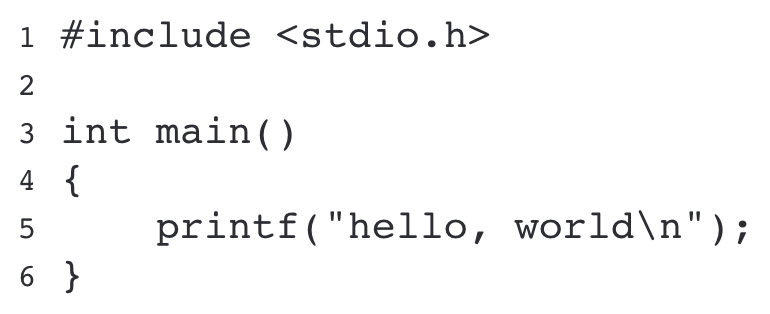 תכנית ה-hello  מתחילה את חייה כקובץ מקור (source file) שהמתכנת יוצר עם עורך (editor) ושומר את זה כקובץ text שנקרא hello.c
קובץ המקור מורכב מסיביות (bits) שיכולות להיות 0 או 1, ומאורגנות בקבוצות של 8 - נקרא בית (byte).
כל byte מייצג תו (character) בתכנית.
Byte
bit
נרצה להבין איך התכנית hello.c מיוצגת בעזרת סיביות (bits)
כדי להבין - נתחיל בלעבור על לוגיקה פסוקית ומעברי בסיסים
לוגיקה פסוקית
בכל שפה- יחידת התוכן הבסיסית היא המשפט
במתמטיקה- משפט הוא טענה חד משמעית אמיתית, שיש לה הוכחה
ניתן לסווג משפטים לכאלו שנכונים וכאלו שלא נכונים
פסוק: הצהרה שמציינת עובדה שיכולה להיות נכונה או לא נכונה
[Speaker Notes: https://meyda.education.gov.il/files/Mazkirut_Pedagogit/matematika/logika2017.pdf]
פסוק
נסמן פסוק באותיות a,b,c… 
כל פסוק מורכב מ:
קשרים לוגיים
משתנים בוליאניים
פעולות שמפעילים על המשתנים
מאפשרים לשלב כמה פסוקים פשוטים לפסוק מורכב
יכולים להיות 0 (false) או 1 (true)
קשרים לוגיים
כדי להבין איך קשרים לוגיים עובדים- נבין מהי טבלת אמת

זוהי הדרך להציג את כל ההשמות האפשריות לפסוקיות בוליאניות

טבלת אמת מורכבת מ:
	1. משתנים בוליאניים- פסוקיות, קשרים 
	2. שלבי ביניים- אם צריך
	3. ביטוי סופי- התשובה
טבלת האמת של הקשר AND
נגדיר את הפסוקים הפשוטים הבאים:
a: יש חלב בפינת קפה
b: יש קפה בפינת קפה
נגדיר את הפסוק המורכב הבא:
c: יש חלב בפינת קפה וגם יש קפה בפינת קפה
הפסוק c יהיה פסוק אמת כאשר שני תתי הפסוקים a ו-b יהיו אמתכלומר- c=1 אמ״מ a=1 וגם b=1
[Speaker Notes: כמה אפשרויות יהיו בטבלת אמרת שמוגדרת על 2 משתנים? 2^2  2 אפשרויות (0 או 1) בחזקת כמות הפסוקים
כמה אפשרויות יהיו בטבלת אמרת שמוגדרת על n משתנים? n^2]
טבלת האמת של הקשר OR
נגדיר את הפסוק המורכב הבא:
d: יש חלב בפינת קפה או שיש קפה בפינת קפה
הפסוק d יהיה פסוק אמת כאשר לפחות אחד מתתי הפסוקים a ו-b יהיו אמת
טבלת האמת של הקשר XOR
טבלת האמת של הקשר IMPLIES
נגדיר את הפסוקים הפשוטים הבאים:
a - המלכה מתה
b - הבן של המלכה מחליף אותה
נגדיר את הפסוק המורכב הבא:
e - אם המלכה מתה אז הבן שלה מחליף אותה
נגיד שהפסוק e אמת כאשר מתקיים:
אם המלכה מתה והבן שלה מחליף אותה - התקיים התנאי והתקיימה המסקנה (קיום באופן מלא)
אם המלכה לא מתה - לא התקיים התנאי, אין שום סיבה שנקיים את המסקנה (קיום באופן ריק)
[Speaker Notes: קשר של גרירה]
טבלת האמת של הקשר EQUIVALENT TO
[Speaker Notes: קשר של אמ״מ
אחרי השקופית הזו לעשות תרגיל עם טבלת אמת]
תרגיל
הציעו 2 דרכים לייצג את הקשר XOR באמצעות הקשרים: NOT, AND, OR
פתרון
התמרות בין אופרטורים
אחרי שהבנו מה זו לוגיקה פסוקית- עוברים לשלב הבא- מעברי בסיסים
[Speaker Notes: https://en.wikipedia.org/wiki/De_Morgan%27s_laws]
מעברי בסיסים
מעבר מבסיס כלשהו לבסיס 10
עכשיו נבין איך עוברים מבסיס 10 לבסיסים אחרים
אלגוריתם המעביר מספר שלם k לבסיס B
string str=“ ”;
while (k != 0)
{
     int digit=k%B; 
     str=digit_to_char(digit)+str;
     k=k/B;
}
return str;
שארית החלוקה של k מ-B
נפטרים מהספרה הימנית של k
נעביר את המספר 125 לבסיס 8
הולכים לפי האלגוריתם:
k=125, B=8
נעביר את המספר 125 לבסיס 8
הולכים לפי האלגוריתם:
k=125, B=8
ייצוג בבסיס 16
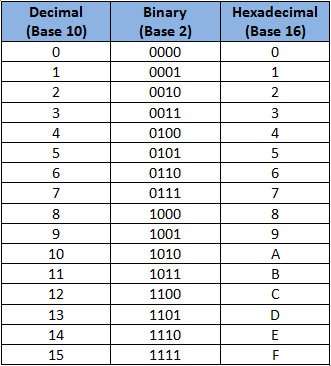 רוב המחשבים עובדים בבסיס 16
בסיס הקסדצימלי מיוצג ע״י:
הספרות 0,1,2,3,4,5,6,7,8,9
האותיות A,B,C,D,E,F
כללי אצבע למעברים בין בסיסים
דצימלי לכל בסיס אחר: חישוב באמצעות אלגוריתם חלוקה
כל בסיס לדצימלי: סכימת המכפלות של הבסיס לפי מיקומים
הקסה לבינארי / בינארי להקסה:כל ספרה הקסהדצימלית תופסת 4 ביטים. לכן אפשר להמיר ישירות
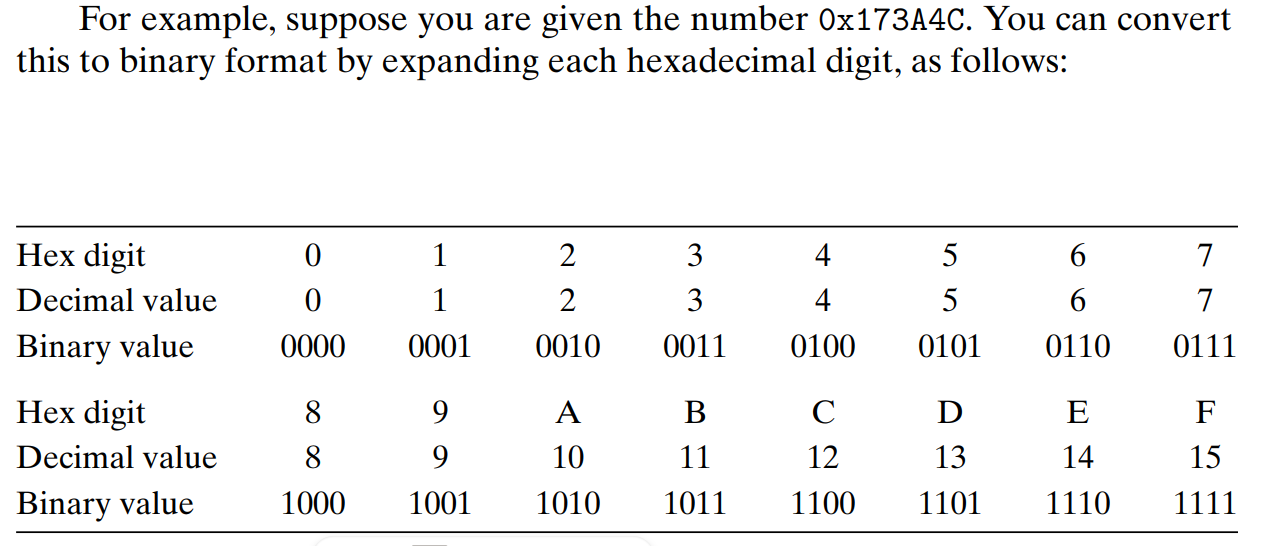 תרגיל
[Speaker Notes: מהספר- לפתור לפי האלגוריתם]
פתרון
[Speaker Notes: מהספר- לפתור לפי האלגוריתם]